Новые детские книги и другие книжные новостиянварь 2024
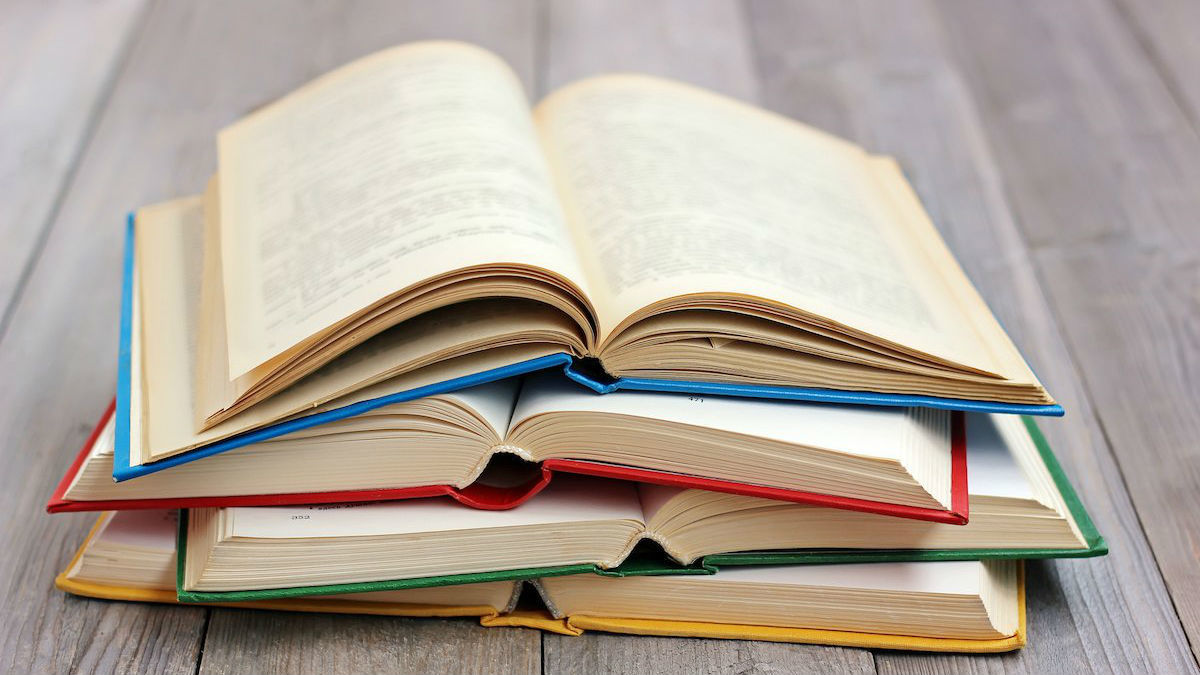 Публикации, обзоры, интервью
Новости детской литературы
НЭДБ >>> НЭБ.Дети
Авторизованные пользователи могут собирать Любимую полку и легко управлять подпиской на коллекции.
Добавлен блок «Сегодня читаем», с помощью которого можно выбрать случайную книг.
Разработана мобильная версия сайта.
Выделен индикатор прав. Если он зеленый, то можно читать материал полностью, если желтый или красный - то демо-версию. 
Все старые ссылки должны приводить на новый сайт. 
Адрес сайта https://nebdeti.ru/
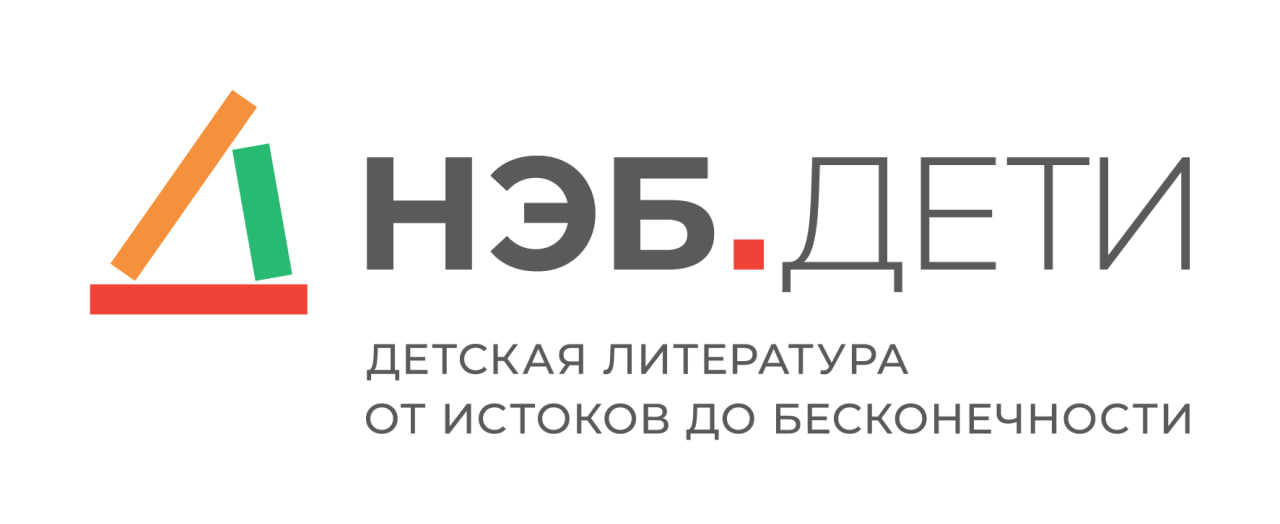 Каталог Гайдаровки "Книги ИН: книги про особых людей и книги для тех, кто их окружает» http://www.gaidarovka.ru/knigi/knigi-in/
О КАТАЛОГЕ
Основой для каталога «Книги ИН» послужил библиографический указатель литературы «Книги, помогающие жить. Книги про особых людей и книги для тех, кто их окружает», существующий с 2009 г. Каталог «Книги ИН» является и продолжением, и дополнением Указателя, собрав произведения, в которых главные герои или ключевые персонажи — особые люди: с инвалидностью или ограниченными возможностями здоровья.
Нелёгкая тема. Большинство людей не знают, как подступиться: возникает гамма беспокоящих и негативных эмоций, неуверенность и растерянность, страх и непонимание при чтении подобных книг и при взаимодействии с особыми людьми.
Каталог устроен так, чтобы помочь каждому человеку взглянуть на эту непростую тему иначе, с разных точек зрения, представленных на страницах книг, которые в него вошли.
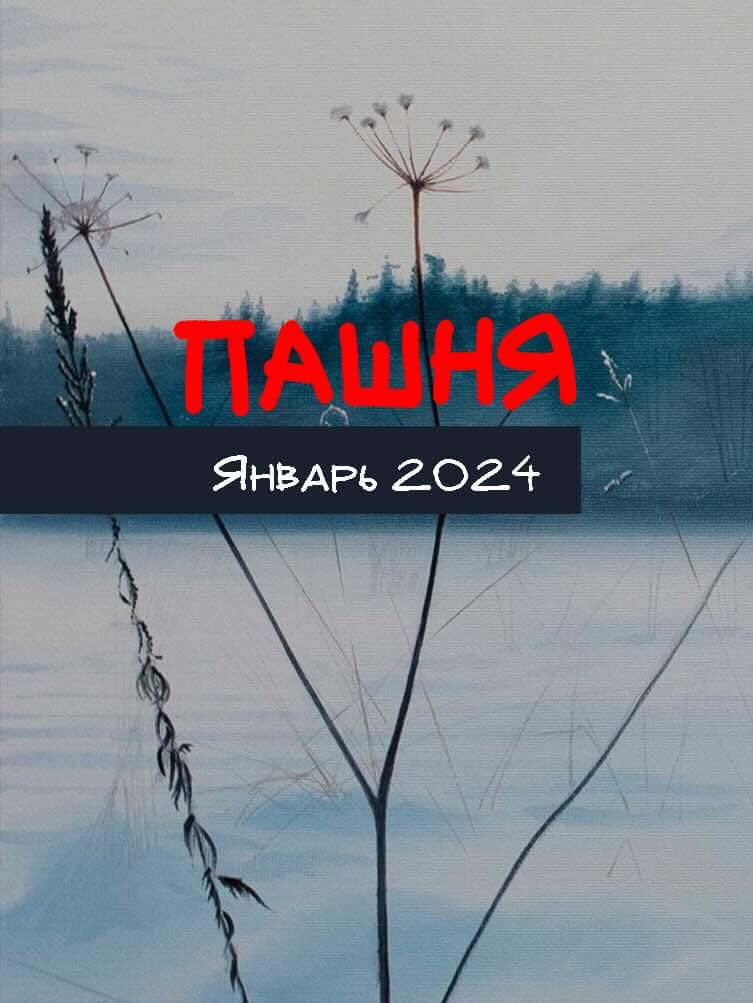 Январский номер электронного журнала «Пашня» посвящён детской литературе
Читать материалы журнала: https://cws.media/category/journal/2024/january-2024/
https://www.youtube.com/watch?v=daDyCrQ6RR0
Страница А. П. Чехова на сайте онлайн-маршрута по дорогам русской классики:https://litexpress.goslitmuz.ru/classic/a_p_chekhov/
Видеолекции «Из истории создания “Вишневого сада”»
https://www.youtube.com/watch?v=daDyCrQ6RR0
Интересные факты из жизни А.П. Чехова.
Пройдите тест! ( сайт https://litexpress.goslitmuz.ru/classic/a_p_chekhov/
https://flibusta.su/book/183421-podrostki-rasstroystva-povedeniya-i-nastroeniya/read/
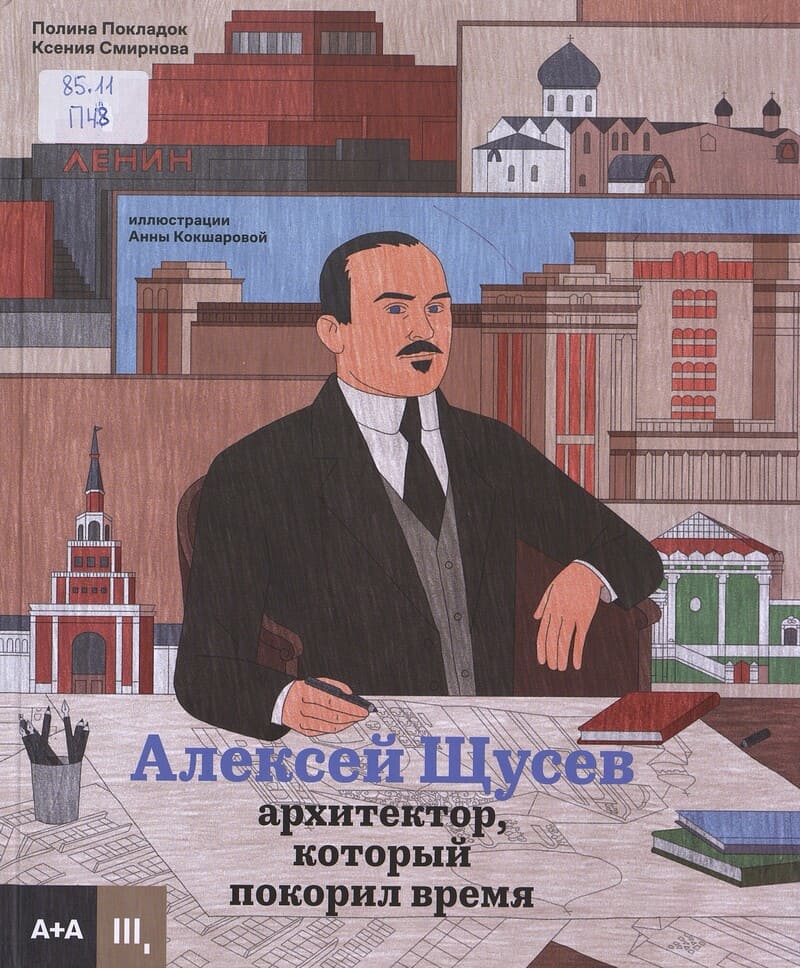 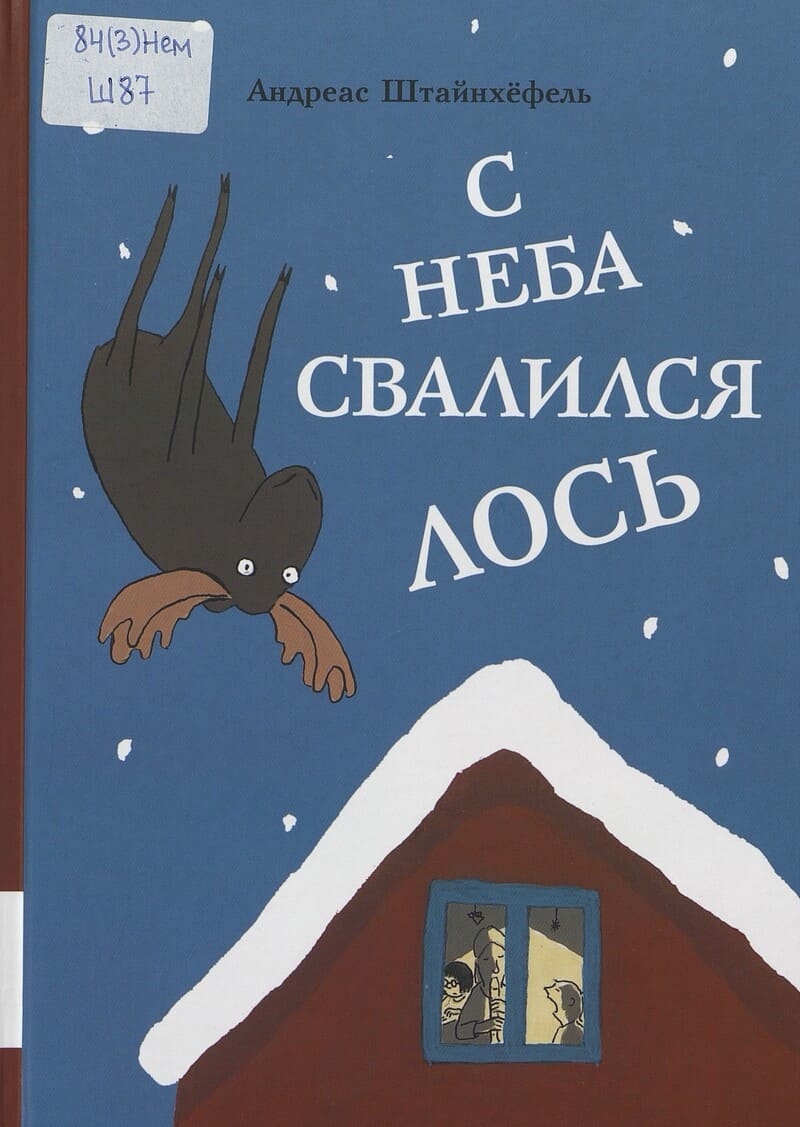 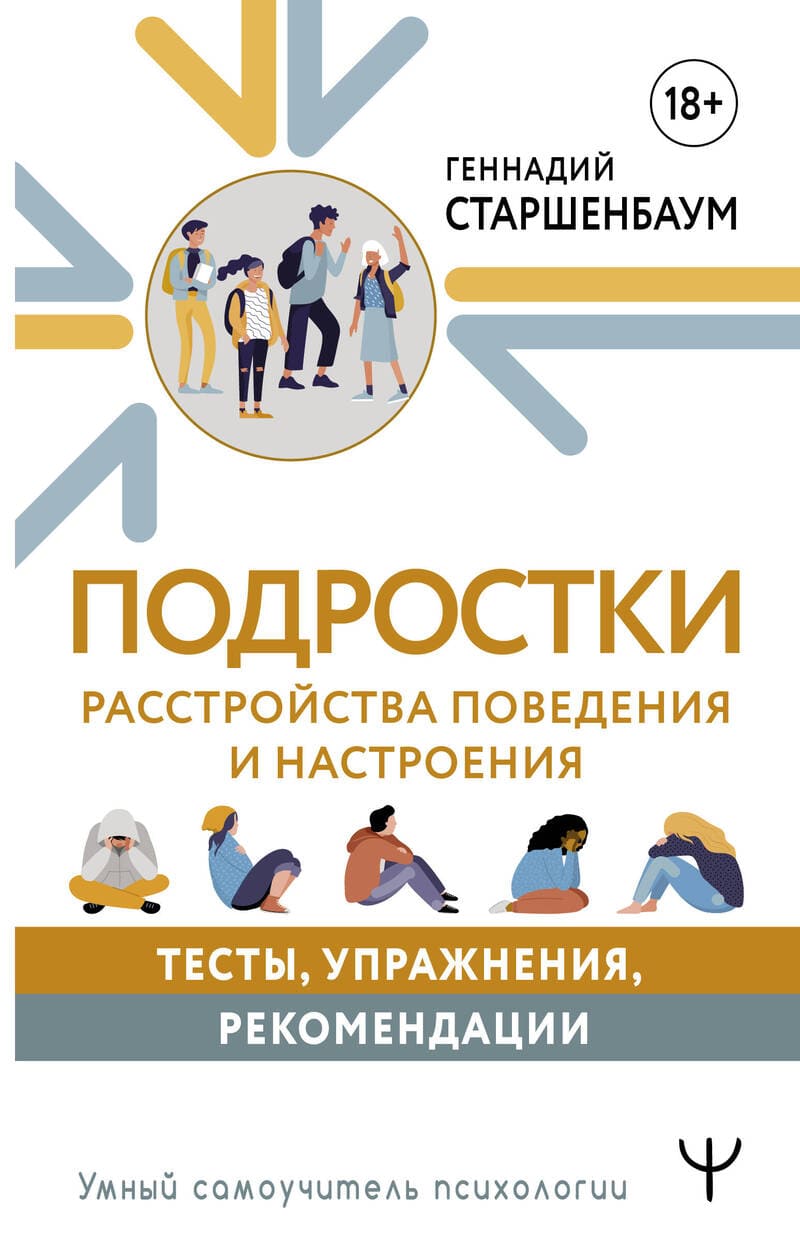 https://www.labirint.ru/books/964291/
https://www.labirint.ru/books/983390/
https://readli.net/s-neba-svalilsya-los/
Январский каталог «Библиогид рекомендует» >> https://bibliogid.ru/cat/vypuski/2024/1/otechestvennaya-khudozhestvennaya/
Интервью с Евой Немеш: https://bibliogid.ru/aktualnyj-razgovor/17048-magiya-literatury-i-pisatelskaya-intuitsiya-razgovor-s-evoj-nemesh
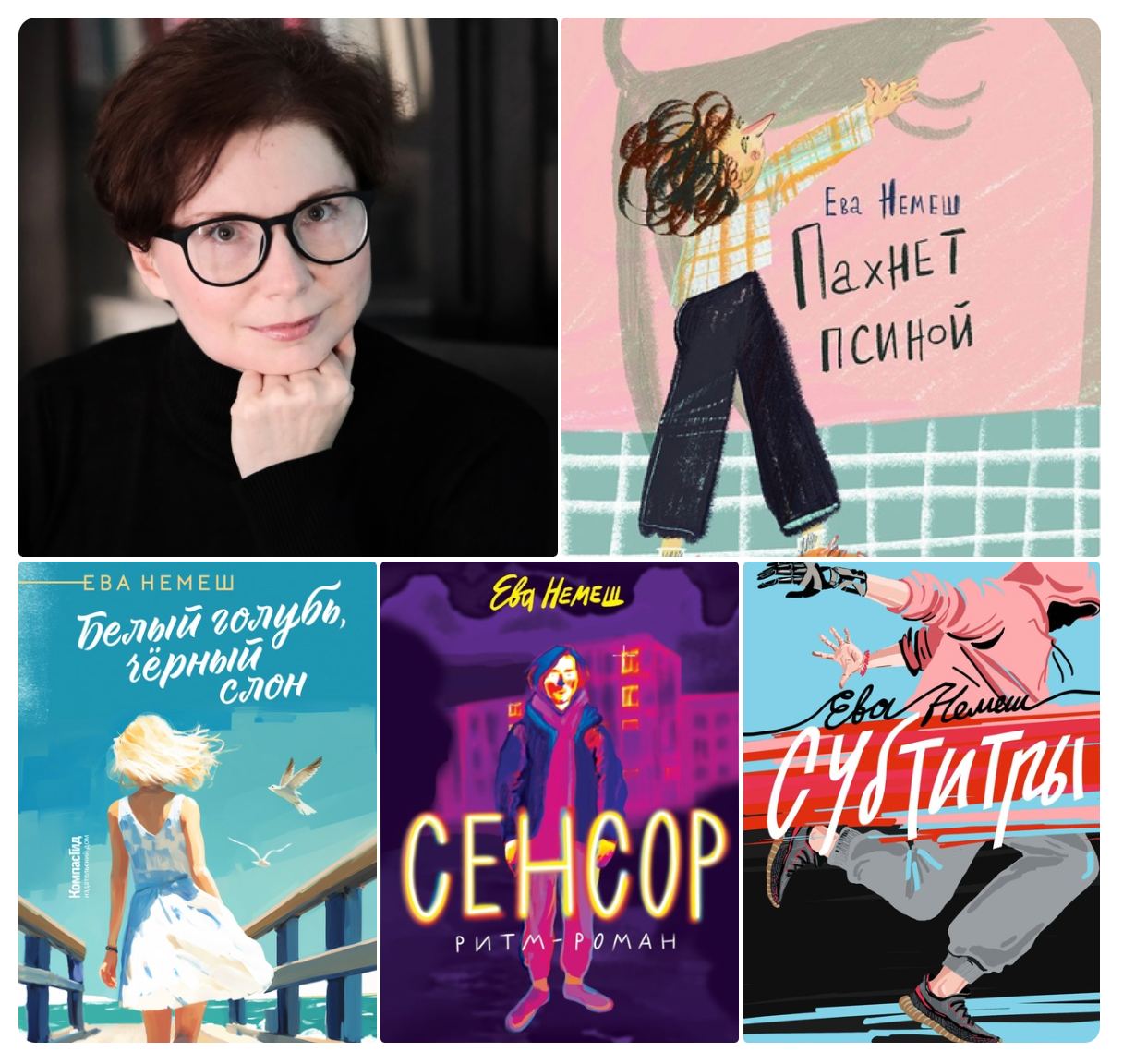 http://kniguru.info/korotkii-spisok-trinadtsatogo-sezona/pahnetpsinoy-nemesh
Как вы думаете, что нужно подростку как читателю? Как помочь ему стать заядлым читателем?
Екатерина Немешаева: Читающие подростки уже, как правило, знают, что им нравится и что им нужно. У них есть список авторов, на которых они ориентируются. А если не читающему ребёнку дать книгу, то будет, скорее всего, тяжело. Поэтому и стоит начинать вместе с родителями, причём читать по главам с обсуждением. Если ребёнка зацепит, если он увидит в истории себя, то с большой вероятностью сам возьмёт следующую книгу. А если нет, то, на мой взгляд, мало что можно сделать. Важно ещё, думаю, разрешать останавливаться. Если не пошло, не надо заставлять дочитывать, а лучше пробовать что-то другое. К сожалению, эксперименты с книжными магазинами — дорогое удовольствие, вот поэтому нужны библиотеки. Увы, в регионах не слишком много хороших библиотек с актуальным набором книг. А современная литература очень важна для подростков. В отличие от многих произведений из школьной программы, она им близка и понятна. Близкие герои и понятные ситуации способны сделать чтение невероятно увлекательным занятием. Ведь не секрет, что для многих детей чтение — что-то скучное и непонятное.
https://avidreaders.ru/book/subtitry.html
https://unitlib.ru/reader/22121/1/
https://www.calameo.com/books/00178843774925d8b2a20
120 лет со дня рождения Аркадия ГайдараПубликации в журнале "Детские чтения"
Мария Литовская "Аркадий Гайдар (1904-1941)" https://detskie-chtenia.ru/index.php/journal/article/view/26/24 
Валентин Головин «Хронометраж и хронология повести Аркадия Гайдара «Тимур и его команда» https://detskie-chtenia.ru/index.php/journal/article/view/596/586  
Татьяна Рожкова «История «романтического путешествия» А.П. Гайдара и его сказка о горе Магнитной» https://detskie-chtenia.ru/index.php/journal/article/view/597/587   
Ирина Савкина "Почему у Жени Александровой и Лиды Зориной не может быть команды товарищей?" https://detskie-chtenia.ru/index.php/journal/article/view/499  
Лариса Рудова "Маскулинность в советской и постсоветской детской литературе: трансформация Тимура (и его команды)"  https://detskie-chtenia.ru/index.php/journal/article/view/129/123  
Надежда Гилева "О рассказе А. Гайдара «Чук и Гек»" https://detskie-chtenia.ru/index.php/journal/article/view/171/162
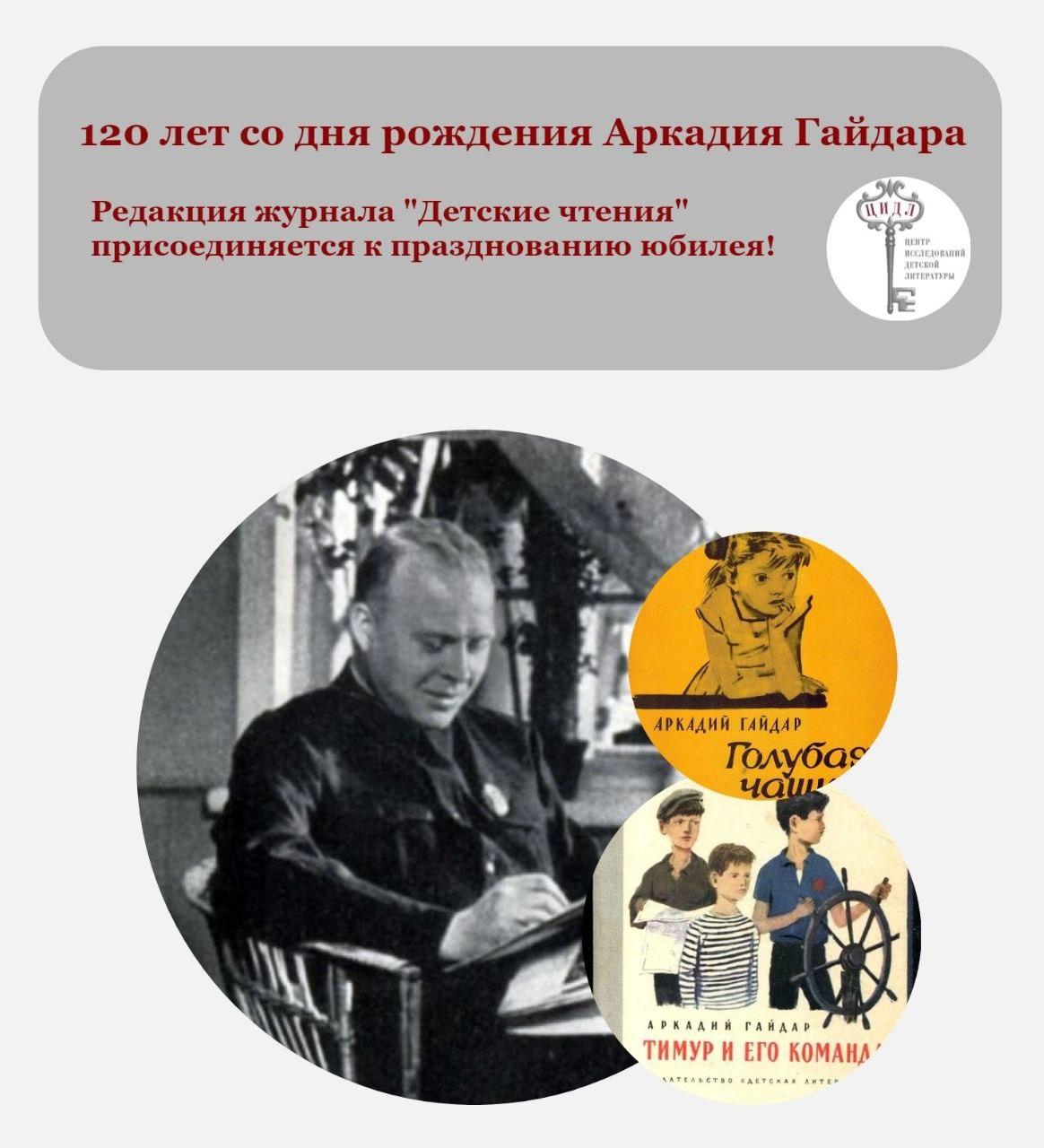 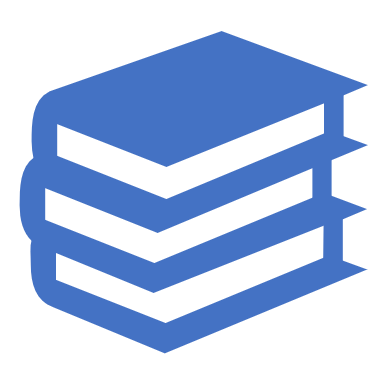 Печатные книги полезнее электронных для развития школьников
Чтение печатных книг улучшает способность понимать текст, в отличие от чтения с электронных устройств. Об этом свидетельствуют данные исследования, опубликованного в журнале Review of Educational Research (RER) (https://journals.sagepub.com/home/rer). 
Ученые проанализировали данные 25 научных статей, опубликованных в период с 2000 по 2022 год, в которых приняли участие около 470 тысяч участников из 30 стран. 
Эксперименты подтвердили, что чтение печатных изданий, как для развлечения, так и для учебы, улучшает способность детей понимать текст. Однако чтение с помощью электронных устройств не имело такого эффекта. Кроме того, у учеников начальной и средней школы способность понимать текст не только не улучшалась при чтении электронных книг, но и немного ухудшалась. Это происходило даже при чтении Википедии или других образовательных сайтов.
Результаты могут быть связаны с тем, что электронные устройства можно использовать не только для чтения: это, вероятно, отвлекает читателей. Также тексты в сети часто направлены на короткую и быструю стимуляцию, имеют более низкое качество и содержат менее сложный словарный запас. Авторы подчеркнули, что педагогам и родителям следует поощрять учащихся, особенно младших классов, чаще читать печатные тексты.
Нон-фикшн
Нехудожественная литература
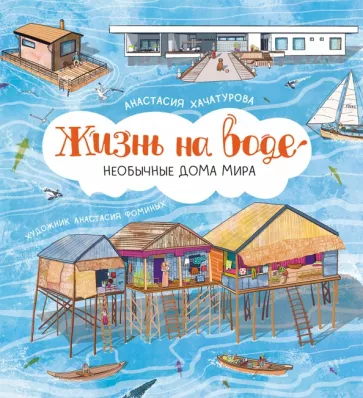 Анастасия Хачатурова. Жизнь на воде. Необычные дома мира https://knigalit.ru/avtori/hachaturova-anastasiya-eduardovna/book2809771/
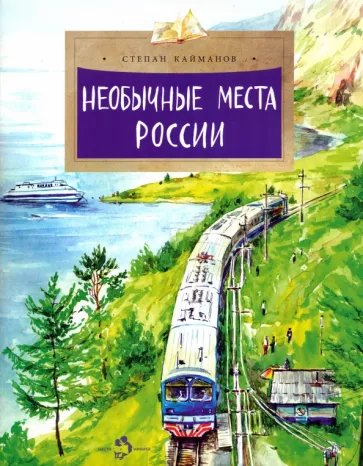 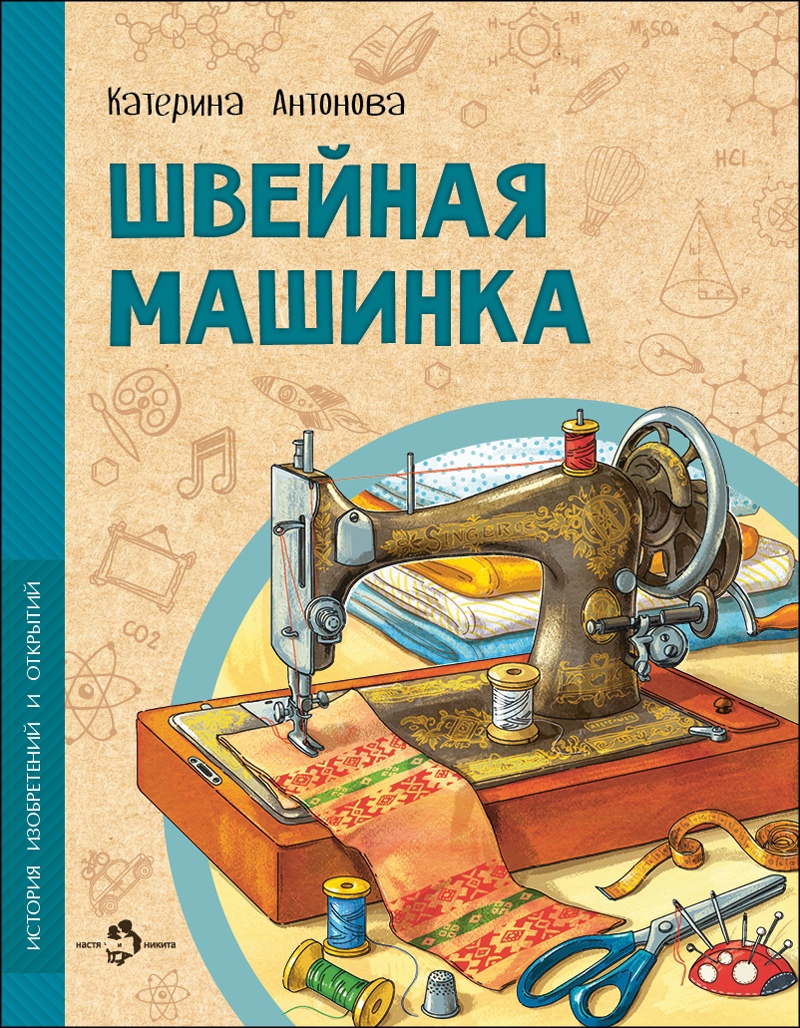 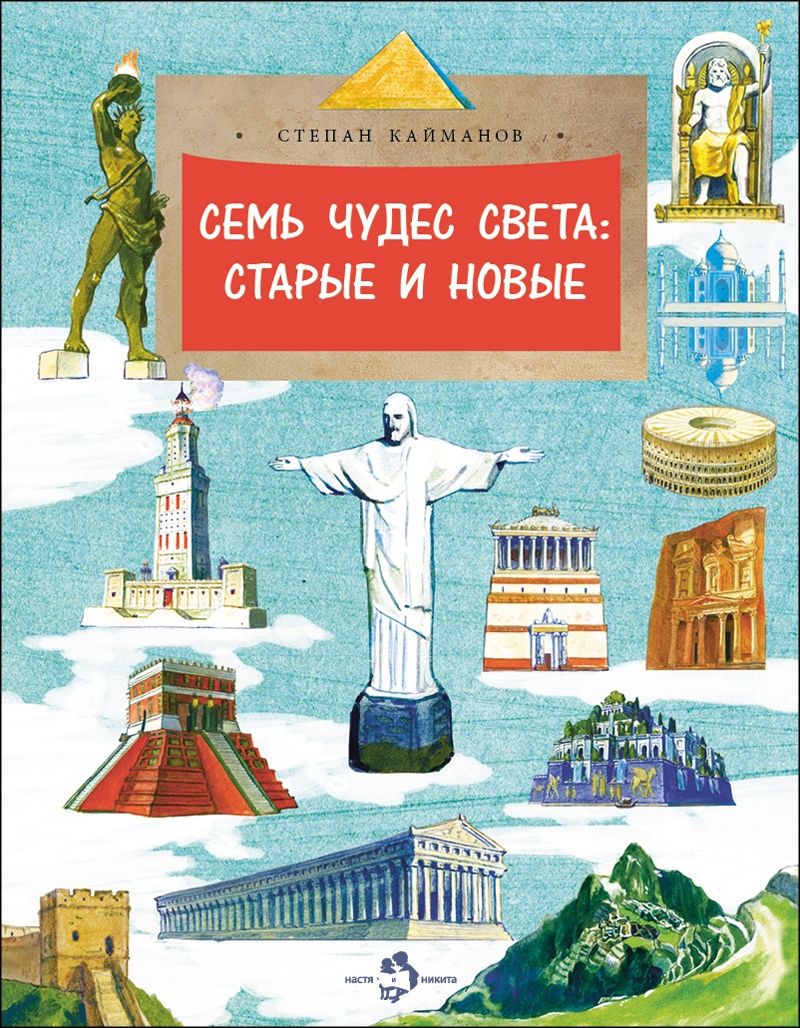 https://detiknigi.ru/goods/Kniga-Shvejnaya-mashinka?mod_id=309184635
https://detiknigi.ru/goods/Kniga-Majkl-Faradej-Ukrotitel-jelektrichestva
https://www.labirint.ru/books/999430/
https://detiknigi.ru/goods/Kniga-Sem-chudes-sveta-starye-i-novye?mod_id=309184587
Новые книги издательства «Настя и Никита»
Книги для младших школьников
Новинки и переиздания
Басни Эзопа в переводах Л. Н. Толстого
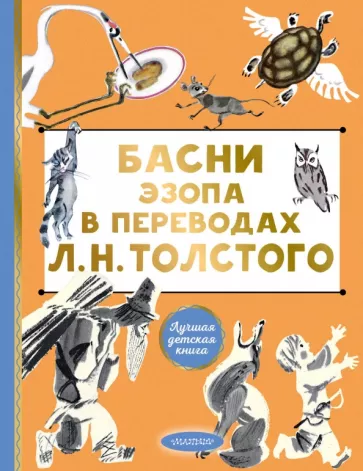 В книгу вошли басни Эзопа - легендарного древнегреческого раба - в переводах Льва Николаевича Толстого. Эзоп прославился тем, что слагал короткие истории про животных, в которых обличал человеческие пороки. Причём делал это так мастерски, что в народе с лёгкостью узнавали прототип героя.
Басни Эзопа облетели весь мир и были переведены на разные языки, а строки из них стали крылатыми. Л.Н. Толстой сделал свой перевод эзоповских историй - максимально приближенный к оригиналу, но понятный деревенским детям, которых обучал писатель. Басни не теряют своей актуальности и сегодня, ведь Эзоп поднимал в них "вечные" темы. А перевод Л.Н. Толстого делает наше издание уникальным.
Для среднего школьного возраста. https://www.labirint.ru/books/1000372/
Ольга Замятина. Помогите придумать имя плюшевому слону
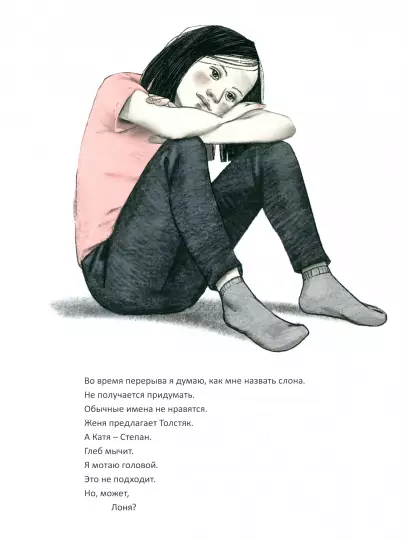 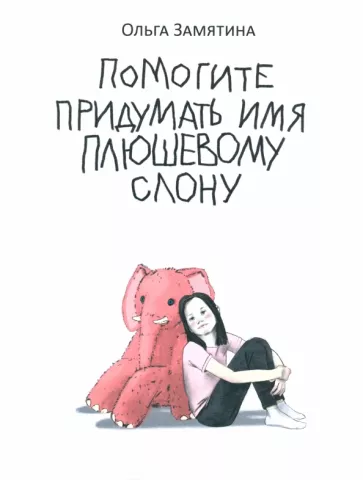 Маленькая пронзительная поэма Ольги Замятиной о подростках, занимающихся в специальном детском центре.
Для младшего и среднего школьного возраста. http://korafest.ru/2022/10/27/kora-stix22-short/
Виктория Царинная: Полетели, Бу! Приключения маленького привидения
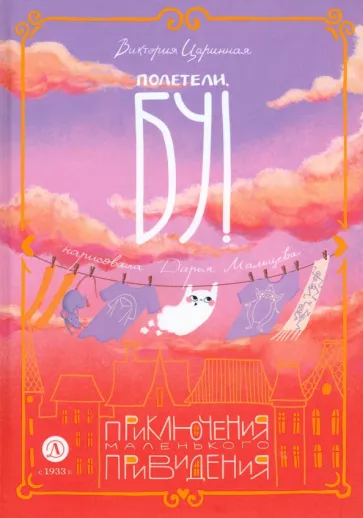 Маленькое добродушное привидение по имени Бу живёт в заброшенном доме на окраине города и ведёт себя так, как и полагается каждому приличному привидению — пугает почтальона, летает по коридорам, звенит посудой, шуршит пакетами… Когда-то этот дом был полон людей, которых Бу любил, но теперь он опустел. Малыш очень тоскует и так хочет найти себе новых друзей! И вот однажды Бу тайком садится в молочный фургон и отправляется в путешествие, которое изменит его жизнь навсегда.
Для младшего школьного возраста. https://www.labirint.ru/books/1000763/
Виктория Татур. Ульрик, кто же ты?
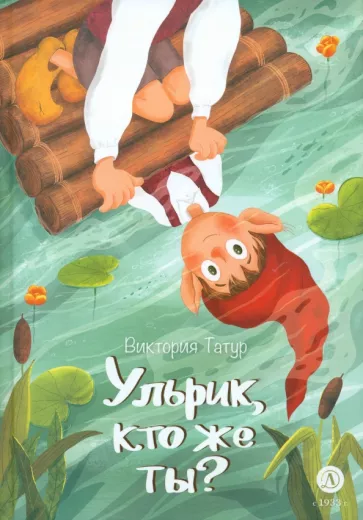 В маленьком городке Вишнёвые сады, что в королевстве Смолэнд, живёт Ульрик, садовый гном-мальчишка, славный, добрый и смышлёный. О нём заботятся тётушка Пэт и дядюшка Тилль, а вот своих настоящих родителей Ульрик никогда не видел.
Гнома дразнят из-за его необычных мохнатых ушей, а ещё на Ульрика не действуют жуки-вонючки, от которых другие гномы разбегаются и в ужасе зажимают носы. И странное дело — у него не болит живот от ядовитого багульника, как у его сородичей. В один прекрасный день Ульрик отпрашивается у тётушки с дядюшкой и решает отправиться в опасное путешествие по Смолэнду, чтобы узнать тайну своего рождения.
Для младшего школьного возраста. https://www.labirint.ru/books/1000762/
Татьяна Волкова. Зачарованный ветер
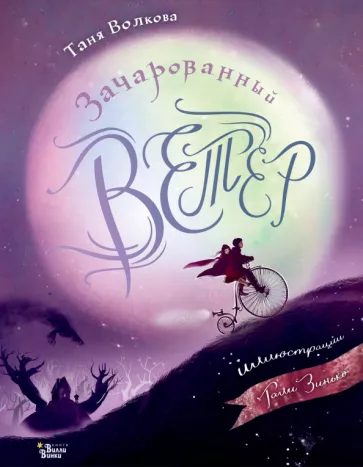 Приготовьтесь к самому невероятному путешествию!
Когда злость и обида готовы снести всё на своём пути, появляется он… Зачарованный ветер. Порыв подхватывает тех, кто оказался на тёмной стороне чувств: не сдержался в ссоре, нагрубил другу, нарушил обещание, - и переносит их в Ветреные земли. И правит ими злая Колдунья и её Тёмные. Однажды юная Инка совершает ошибку, и Зачарованный Ветер уносит её из родного города. Девочке предстоит преодолеть испытания Сумеречного леса, чтобы не только вернуться домой, но и выручить из беды новых друзей! И лишь доброта и храбрость способны спасти Мир!
Для среднего школьного возраста. https://www.labirint.ru/books/1000860/
Сергей Иванов. Ольга Яковлева
Сергей Анатольевич Иванов (1941-1999) - детский писатель и поэт, педагог, автор сценариев к знаменитым мультфильмам "Падал прошлогодний снег", "Бюро находок", "Незнайка на Луне", обладатель почётного диплома имени Г.Х. Андерсена.
"Детский Достоевский" - так именовал Сергея Иванова поэт и писатель Эдуард Успенский, и неспроста: школьные повести, написанные Сергеем Ивановым не только увлекательны и легки в прочтении, они наполнены событиями, с которым встречаются и современные школьники. Дружба, влюблённость, трудности в общении с родителями и сверстниками, умение сопереживать и помогать слабому - темы вечные, животрепещущие.
После того, как повесть "Ольга Яковлева" увидела свет в 1976 году, к Сергею Иванову пришла слава автора, пишущего о проблемах подростков. Это предопределило творчество писателя на многие годы. История второклассницы Ольги и её товарища, сорванца и любителя драк, Геньки, от поведения которого буквально стонет вся школа, имела ошеломительный успех. И как же это здорово, что у Геньки появился такой верный друг - Ольга. Ответственная, честная, добрая девочка. Она никогда никого не оставит в беде.
Также в книгу вошла повесть "В бесконечном лесу и другие истории о 6-м "В" - это рассказы о жизни школьников одного класса. О том, как непросто переезжать в новую школу, о первой влюблённости в самую красивую ученицу класса, о невероятной находке класса во время похода - лагере партизан времён Великой Отечественной войны и о многом-многом другом, читайте в этой книге.
Для среднего школьного возраста. https://www.litres.ru/book/sergey-ivanov-24656033/olga-yakovleva-70221697/
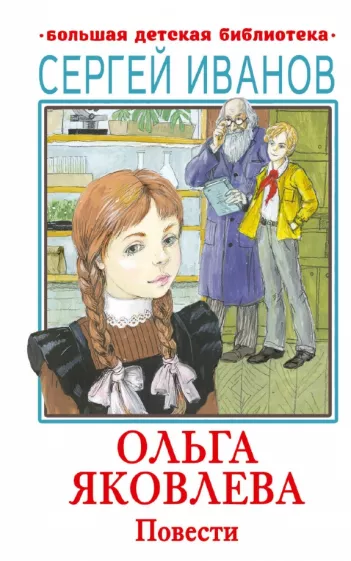 Книги для подростков
Новинки и переиздания
Проект «Азбуки»: «Детская литература. Большие книги» https://azbooka.ru/serie/detskaya-biblioteka-bolshie-knigi,  https://www.labirint.ru/child-now/detskaya-biblioteka/, https://www.labirint.ru/series/65203/, https://detlit.ru/
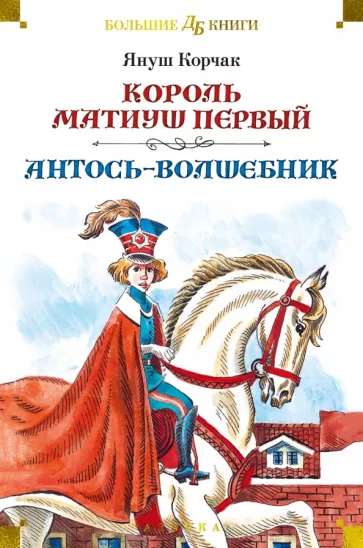 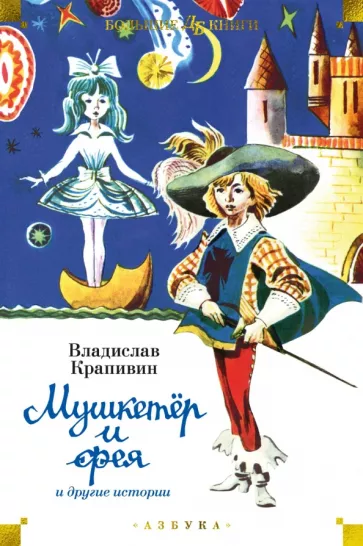 Елена Ленковская. Две кругосветки https://www.labirint.ru/books/1000764/
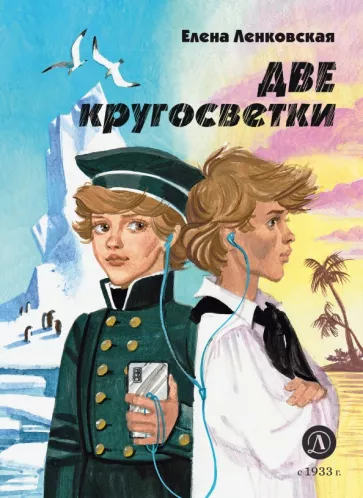 Спасая жизнь товарища, шестиклассник Руслан Раевский отправится вслед за ним в Прошлое. Вслед за братом провалится в 19-й век и Луша: "эффект близнецов" в хронодайвинге срабатывает неукоснительно. Как найти друг друга, если вас разбросало во времени и пространстве? Как устоять перед лицом опасностей, как выжить, как не потерять надежды? Впереди у главных героев книги - современных подростков, попавших в серьёзную переделку, - тысячи морских миль, у одного под парусами "Надежды", у другой - на борту "Востока".
Книга Елены Ленковской переносит читателя на корабли Первой российской кругосветки И. Ф. Крузенштерна и Первой русской антарктической экспедиции Ф. Ф. Беллинсгаузена. Юные герои книги получили удивительную возможность пережить вместе с отважными российскими мореплавателями и радость открытия новых земель, и тяготы долгого пути. Они познакомятся с народами, населявшими далёкие неизведанные в то время страны. Проникнутся романтикой дальних странствий.
Для среднего школьного возраста.
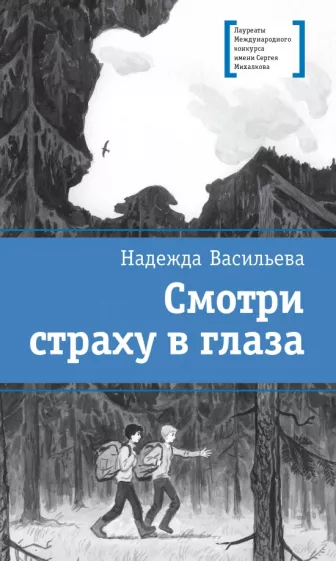 Надежда Васильева. Смотри страху в глаза
Несколько дней провели Витька и Тошка в лесу, куда упросили родителей отпустить их на летних каникулах после 7-го класса. Ночевали в палатке и в заброшенной риге, собирали грибы, удили рыбу… Многое обсудили они за эти дни, похожие на лоскутное одеяло, сотканное из воспоминаний, размышлений, разговоров по душам и неожиданных событий, требующих от ребят смелости и смекалки. Так родилась настоящая мужская дружба, которая на всю жизнь свяжет ребят.
Для среднего и старшего школьного возраста. https://www.labirint.ru/books/1002312/
Алиса Коротовских. Сочинение без шаблона
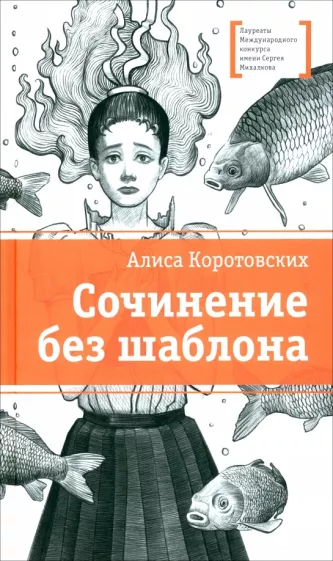 Где проходит та черта, которая разделяет детство и взрослую жизнь? В повести Алисы Коротовских таким водоразделом оказалось лето между 7-м и 8-м классами.
Маше как-то вдруг, неожиданно стали малы любимые качели, а еще с ней "случился" Питер ("Нет, нет, нет. Лучше не думать об этом!"). Сева неуловимо изменившимся вернулся из Лукьяновского, а Лёшка - с моря, из лагеря для одаренных детей. И только Юрка остался прежним - улыбчивым, добрым, искренним Юркой. Но остался ли?.. Изменилась и Мила, Людмила Сергеевна, их классная. Она как будто выцвела, разучилась улыбаться… И теперь, вопреки собственным убеждениям, требует писать сочинения по шаблону. Но в этот шаблон не умещается вся та жизнь, которая быстрым потоком несется вперед. Ох, какие сложные вопросы приходится решать в этой новой, взрослой жизни! Как справиться со всеми теми мыслями, порывами, научиться чувствовать эти взрослые чувства?
Для среднего и старшего школьного возраста. https://mdk-arbat.ru/book/6675094
Анастасия Вервейко. Койоты средней полосы
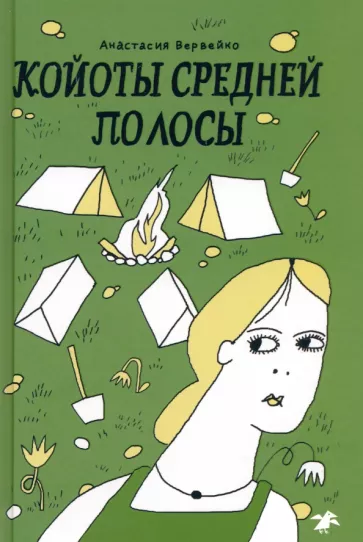 Полина весь девятый класс ждала этого лета: археологические раскопки, жизнь в палатках, прекрасно-безумные выходки друзей-"леммингов"… А еще главное приключение смены - Тропа Ужасов. И главное событие - Ночь Без Отбоя. Но почему-то теперь многие предпочитают бродить парочками и строить глазки, а не пускаться в авантюры и петь песни у костра. Что же - детство закончилось? Или в сердцах старшеклассников, горящих первой влюбленностью, все же есть место искренности, безбашенности и чистой детской радости?
Для среднего школьного возраста. https://albuscorvus.ru/product/kojoty-srednej-polosy/
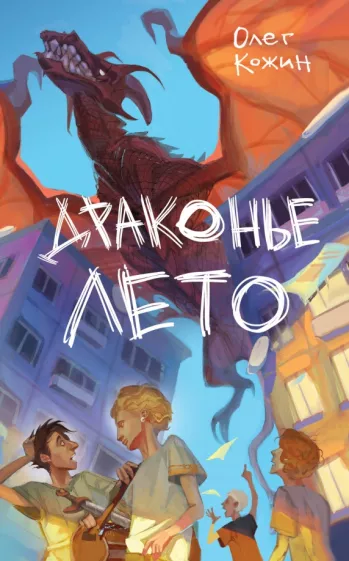 Олег Кожин. Драконье лето https://www.litres.ru/book/oleg-kozhin/drakone-leto-70107436/chitat-onlayn/
«Драконье лето». Это лето обещало быть жарким, длинным и скучным. Четверо друзей - Жан, Серый, Тоха и Юрка - собирались провести его в городе. Кататься на великах, играть в компьютерные игры, есть мороженое и… совершенно не готовились ко встрече со смертельной опасностью. Но со двора и из парка исчезли птицы. Из квартир начали пропадать кошки. Большой и грозный бродячий пес обзавёлся страшными ранами на боку… Кажется, где-то рядом притаилось нечто страшное. Оно хочет есть, оно охотится. Готовы или нет - мальчишки попробуют отыскать чудовище.
"Заповедник монстров». Варя так радовалась переезду в новую квартиру! Казалось, это место просто создано для них с мамой. Ни удивительно низкая цена, ни странный хозяин её не смущали. И пусть это первый этаж, зато у неё будет своя комната, и она сама выберет обои и занавески - тем более, старые шторы они сразу же выбросили. И за окном стал виден двор. На первый взгляд в нём не было ничего особенного, зато на второй - ничего обычного. Попасть туда, просто обойдя вокруг дома, оказалось невозможно. Жили там... не совсем люди. И среди них - один настоящий монстр. Жаль, что Варя поняла это слишком поздно.